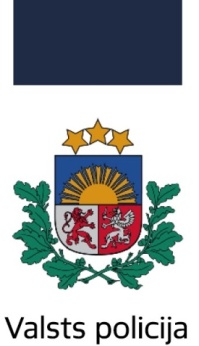 CEĻU SATIKSMES DROŠĪBAS STĀVOKLIS LATVIJĀ 
2022. GADĀ  
1.janvāris-30.novembris
VALSTS POLICIJAS 
GALVENĀS KĀRTĪBAS POLICIJAS PĀRVALDES
SATIKSMES DROŠĪBAS PĀRVALDES  
PRIEKŠNIEKS

Juris Jančevskis
CEĻU SATIKSMES DROŠĪBAS PADOMES SĒDE
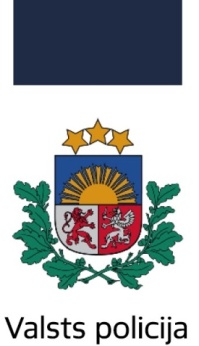 CEĻU SATIKSMES NEGADĪJUMU SKAITS2020.-2022.GADĀ (1.janvāris – 30.novembris)
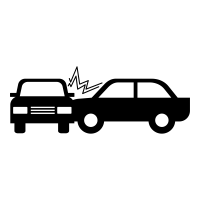 CEĻU SATIKSMES DROŠĪBAS PADOMES SĒDE
09.12.2022
2
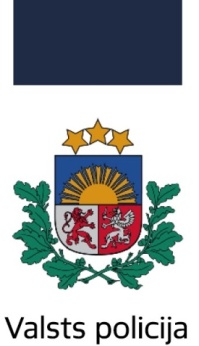 CSNg IEVAINOTO UN BOJĀ GĀJUŠO  SKAITS 
2020.-2022.GADĀ (1.janvāris – 30.novembris)
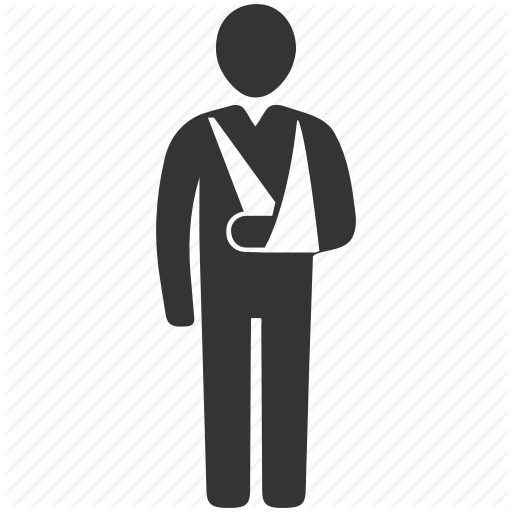 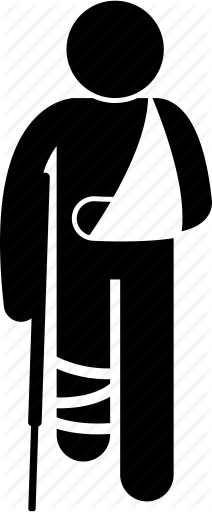 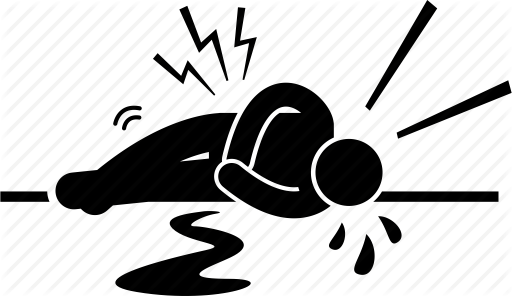 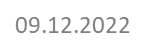 3
CEĻU SATIKSMES DROŠĪBAS PADOMES SĒDE
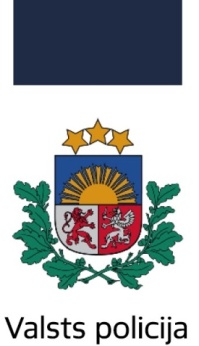 CEĻU SATIKSMES NEGADĪJUMOS BOJĀ GĀJUŠO CILVĒKU SKAITS REĢIONOS
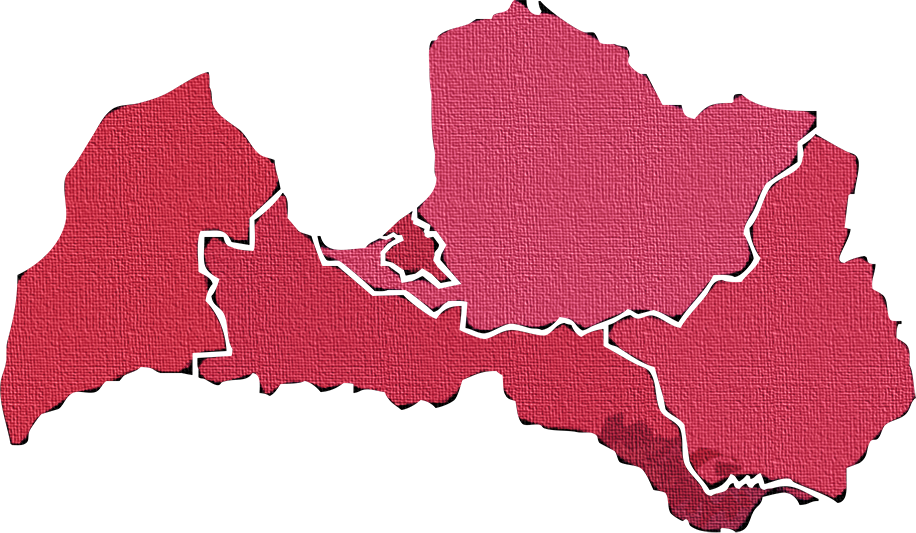 Vidzeme
2020. - 23
2021. - 11
2022. - 20
Kurzeme
2020. - 9
2021. - 20
2022. - 12
Rīgas reģ.
2020. - 41
2021. - 44
2022. - 41
Zemgale
Latgale
2020. - 30
2021. - 23
2022. - 23
2020. - 23
2021. - 39
2022. - 11
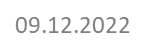 4
CEĻU SATIKSMES DROŠĪBAS PADOMES SĒDE
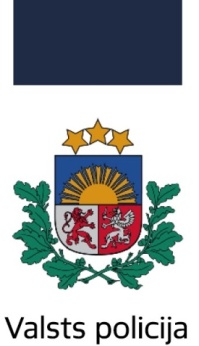 BOJĀ GĀJUŠO CEĻU SATIKSMES DALĪBNIEKU SKAITS PĒC STATUSA
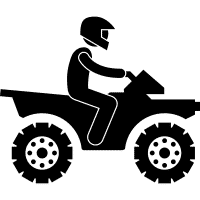 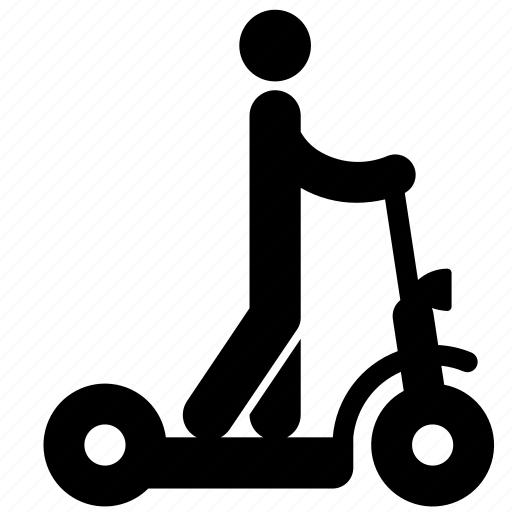 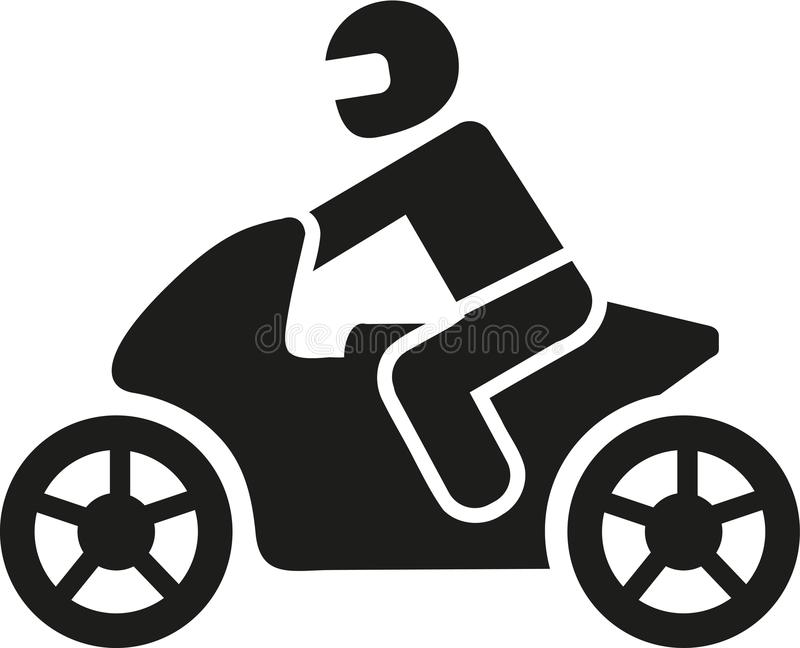 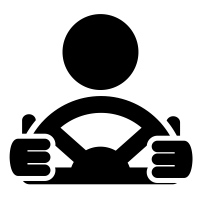 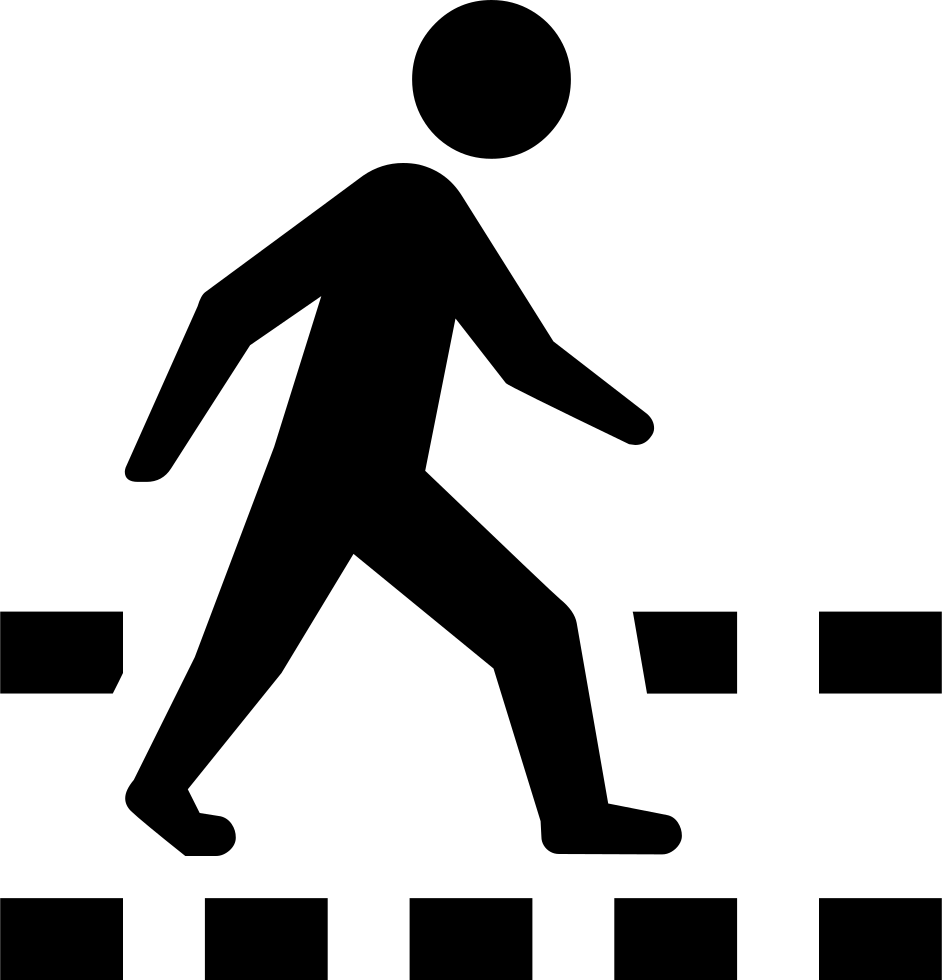 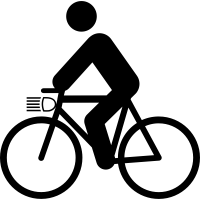 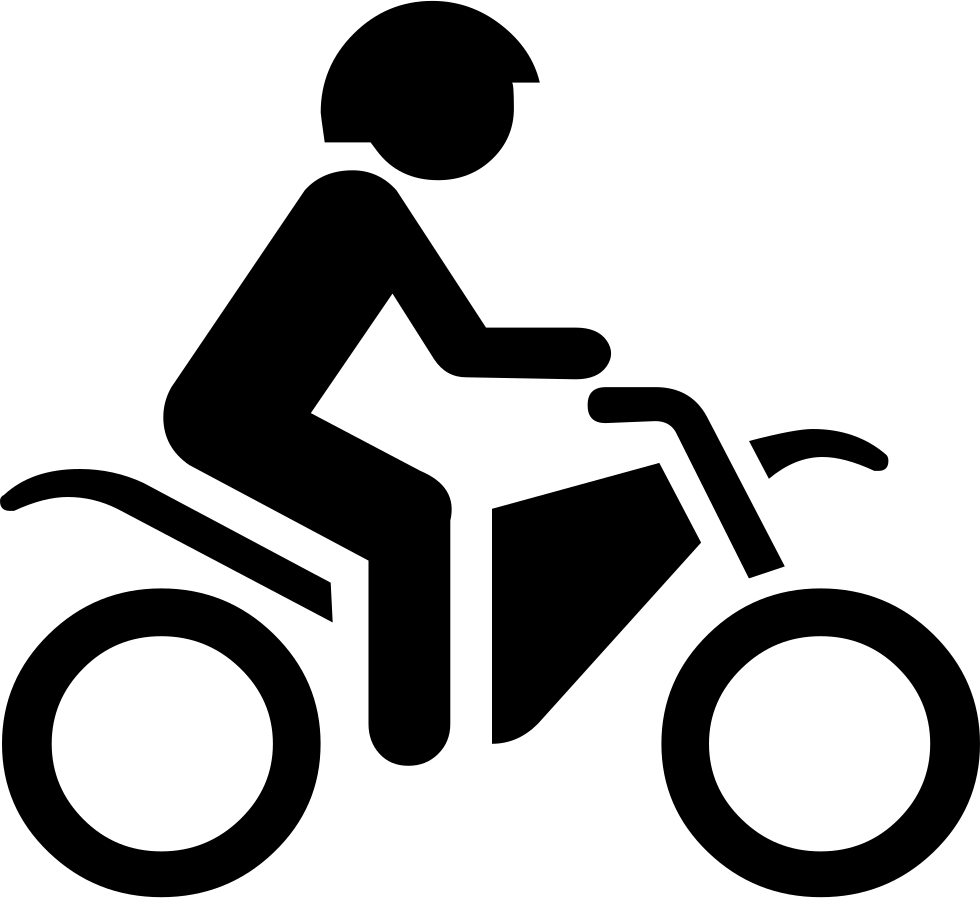 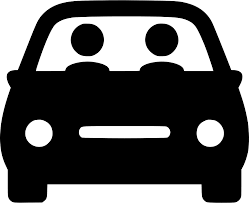 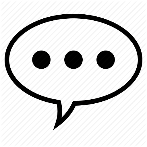 CEĻU SATIKSMES DROŠĪBAS PADOMES SĒDE
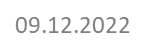 5
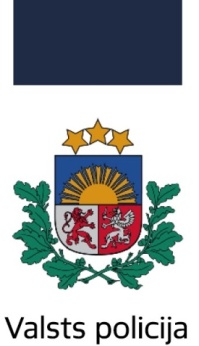 BOJĀ GĀJUŠO CEĻU SATIKSMES DALĪBNIEKU SKAITS PĒC CSNg VEIDA
SADURSME
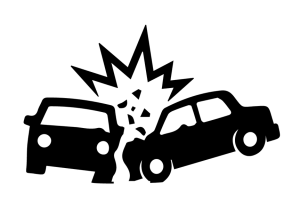 16
36
APGĀŠANĀS
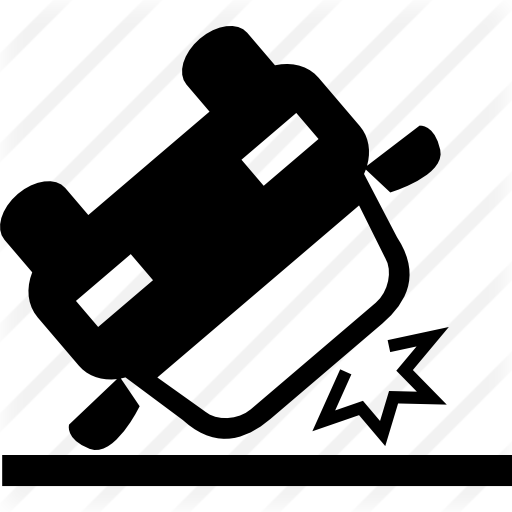 UZBRAUKŠANA GĀJĒJAM
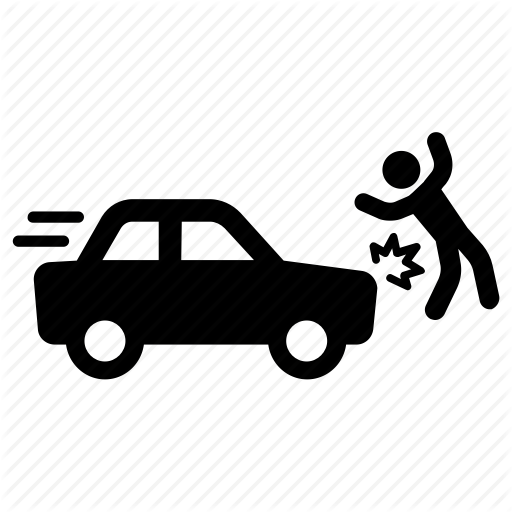 23
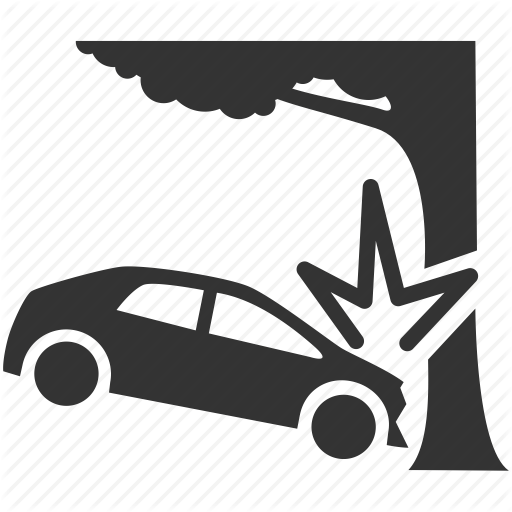 14
UZBRAUKŠANA ŠĶĒRSLIM
UZBRAUKŠANA  VELOSIPĒDISTAM
11
1
UZBRAUKŠANA DZĪVNIEKAM
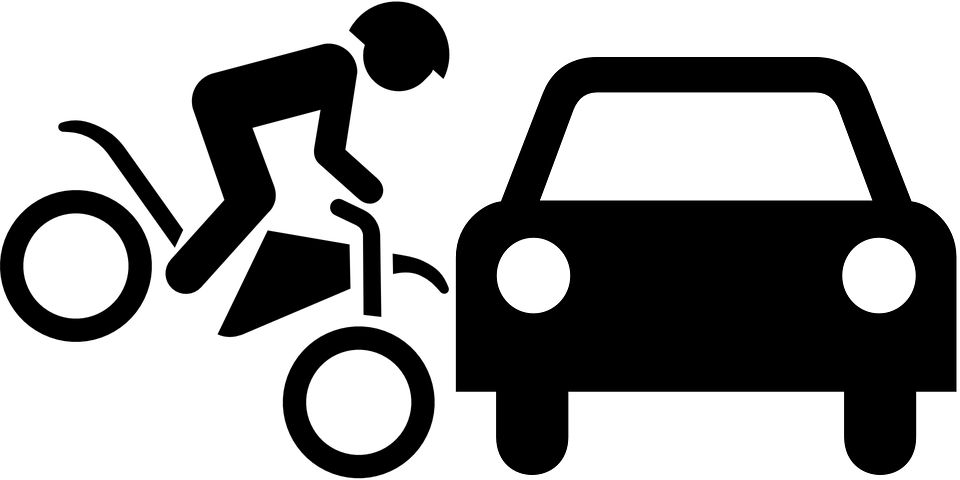 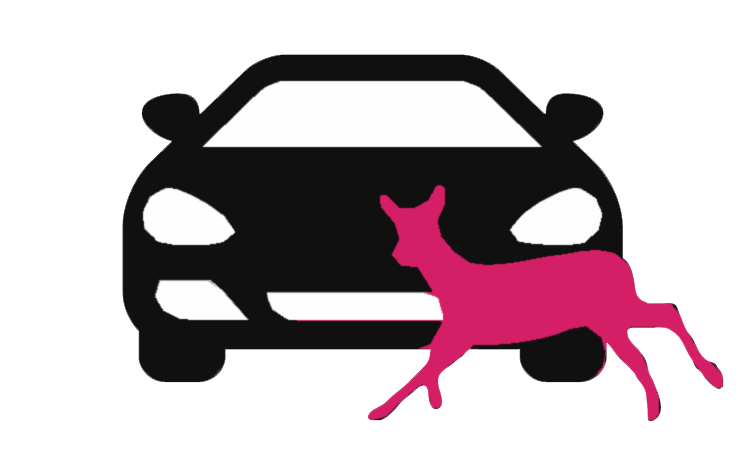 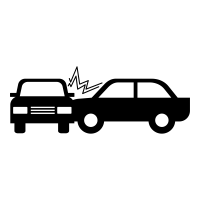 CITS 
(1 pasažiera krišana, 2 nav zināmi precīzi negad.apstākļi)
3
3
UZBRAUKŠANA  STĀVOŠAM T/L
(no tiem 1 velo vad.)
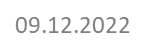 6
CEĻU SATIKSMES DROŠĪBAS PADOMES SĒDE
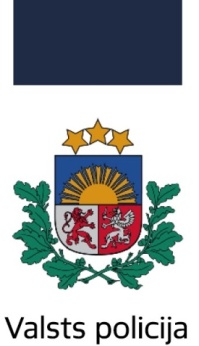 CEĻU SATIKSMES NEGADĪJUMOS CIETUŠIE BĒRNI
CEĻU SATIKSMES NEGADĪJUMOS 
IEVAINOTO BĒRNU SKAITS
CEĻU SATIKSMES NEGADĪJUMOS 
BOJĀ GĀJUŠO BĒRNU SKAITS
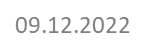 7
CEĻU SATIKSMES DROŠĪBAS PADOMES SĒDE
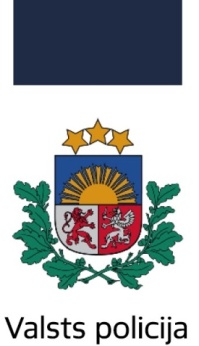 ceļu satiksmes negadījumi ar elektroskrejriteņiem
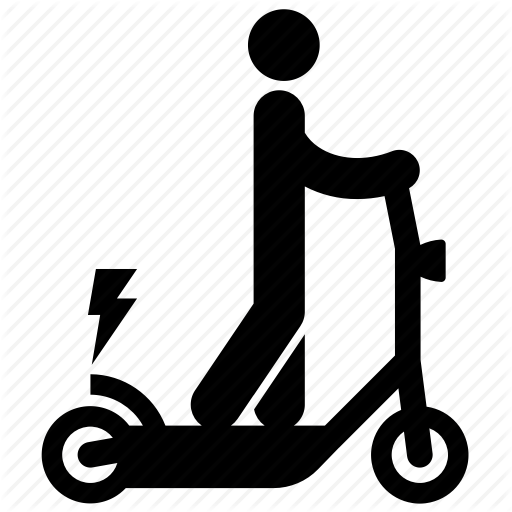 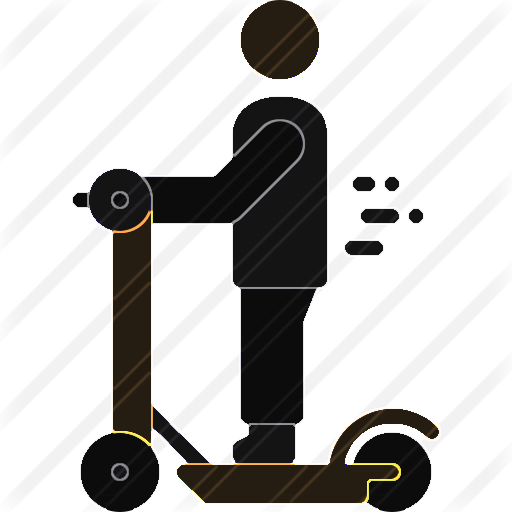 2022.gadā 
+ 2 bojā gājuši 30 dienas pēc CSNg
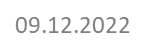 8
CEĻU SATIKSMES DROŠĪBAS PADOMES SĒDE
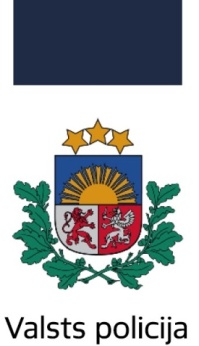 ceļu satiksmes negadījumi ar elektroskrejriteņiem
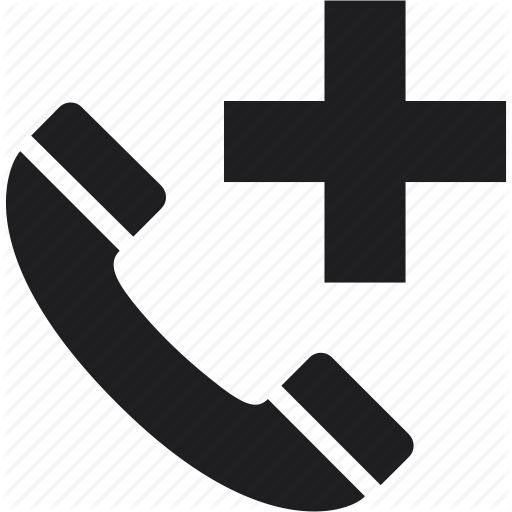 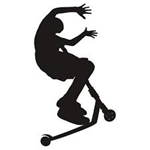 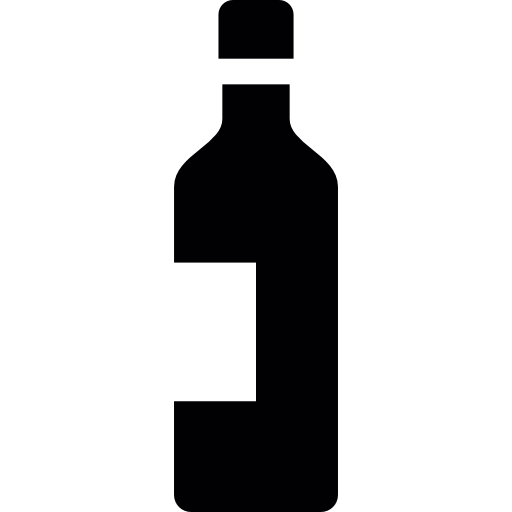 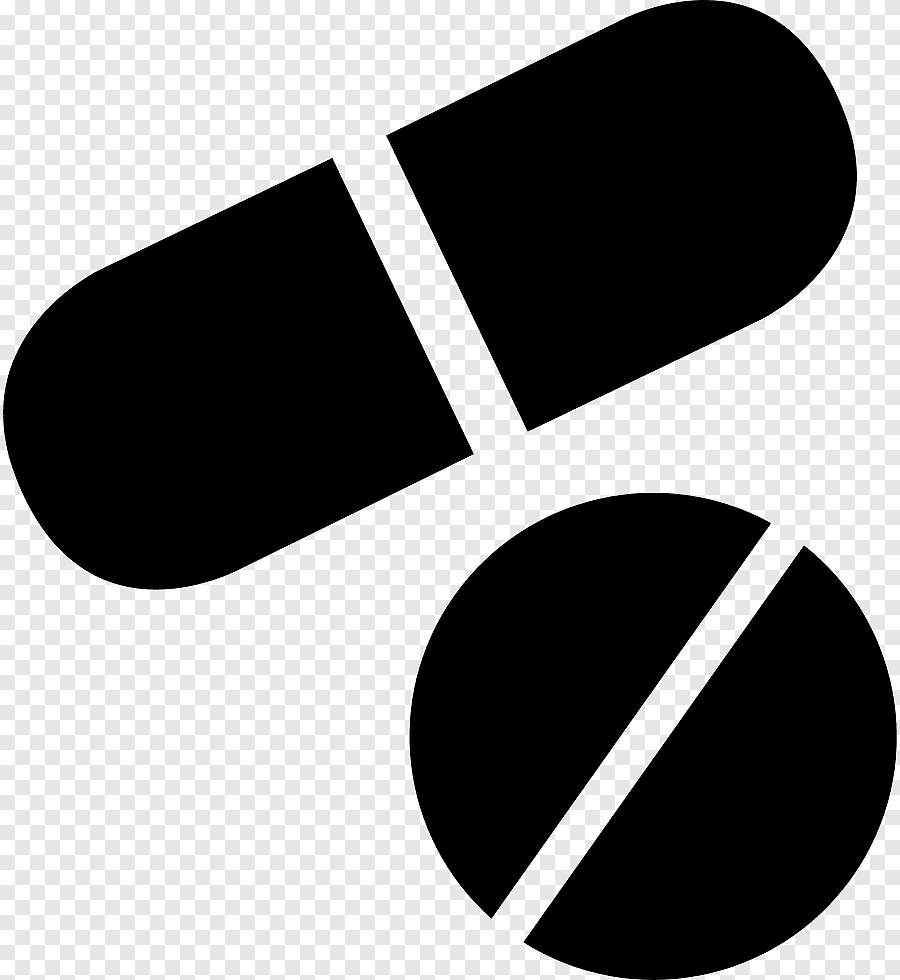 CEĻU SATIKSMES DROŠĪBAS PADOMES SĒDE
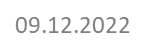 9
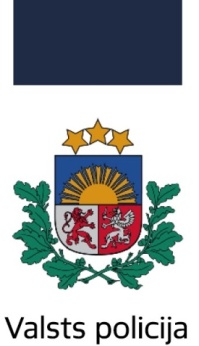 Elektroskrejriteņu vadītāju izdarītie Administratīvie pārkāpumi
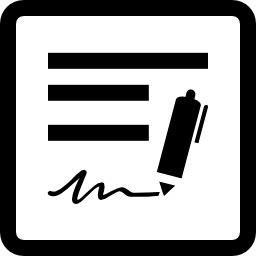 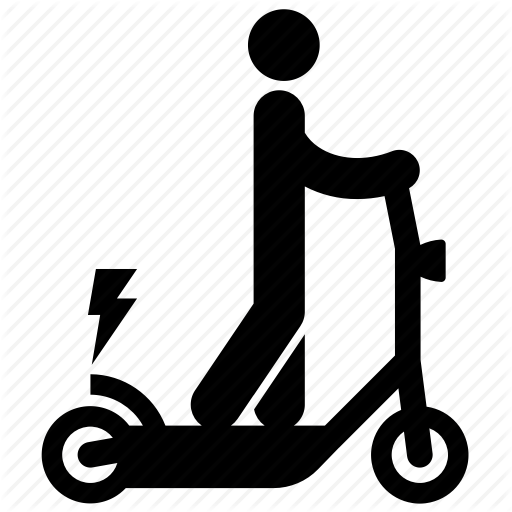 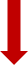 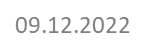 10
CEĻU SATIKSMES DROŠĪBAS PADOMES SĒDE
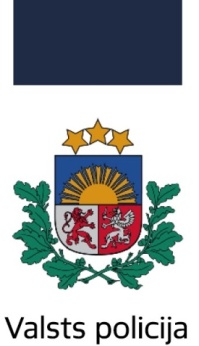 CEĻU SATIKSMES NEGADĪJUMi, kuros iesaistīti kravas transportlīdzekļi (kravas virs 3,5t + karavas vilcēji)
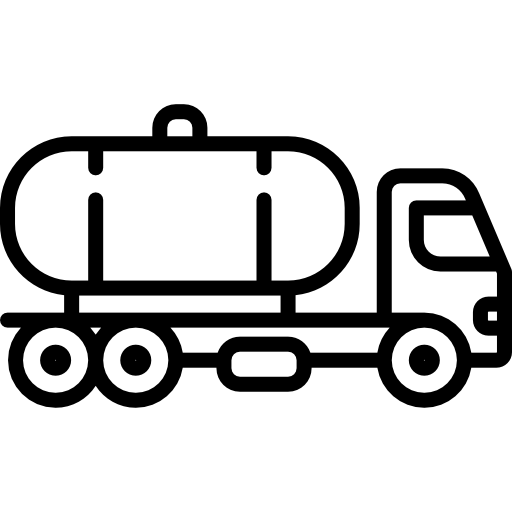 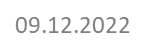 11
CEĻU SATIKSMES DROŠĪBAS PADOMES SĒDE
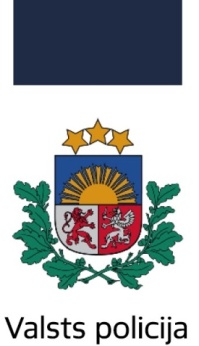 CEĻU SATIKSMES NEGADĪJUMOS IESAISTĪTI VADĪTĀJI REIBUMĀ
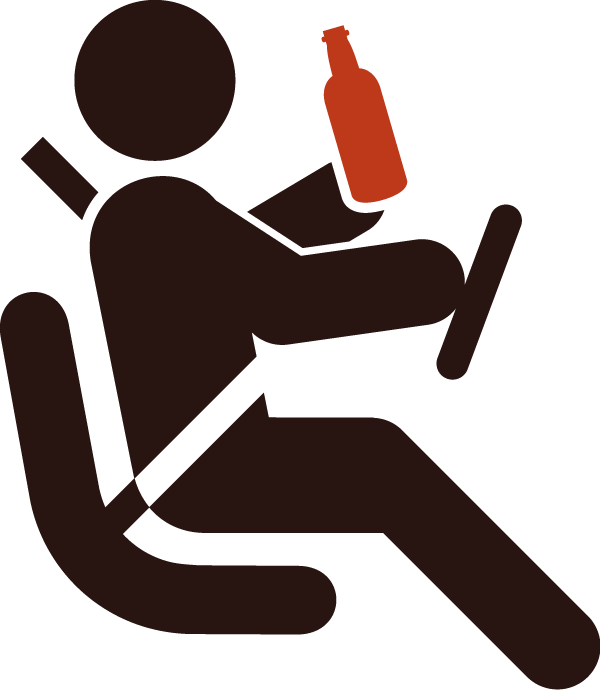 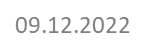 12
CEĻU SATIKSMES DROŠĪBAS PADOMES SĒDE
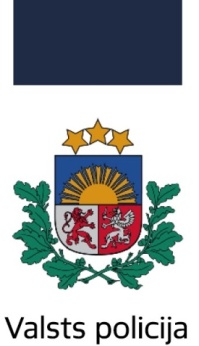 Transportlīdzekļa vadīšana reibumā (KL un CSL grozījmi) 25.-30.novembris
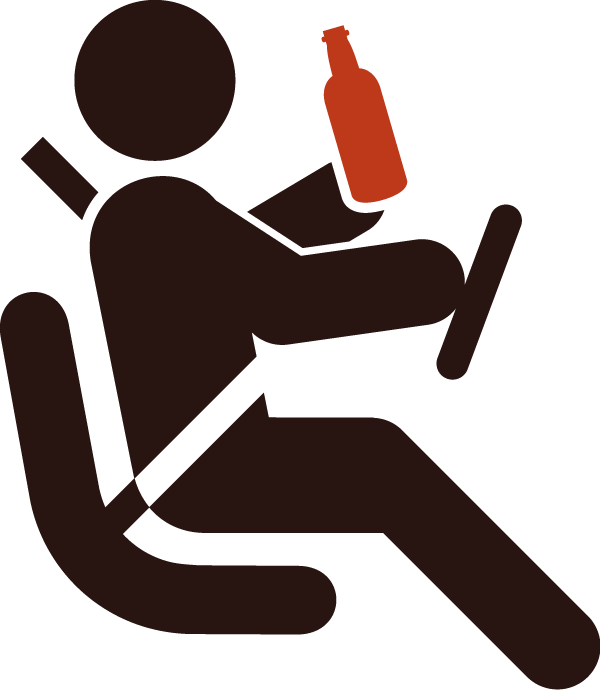 13
CEĻU SATIKSMES DROŠĪBAS PADOMES SĒDE
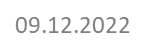 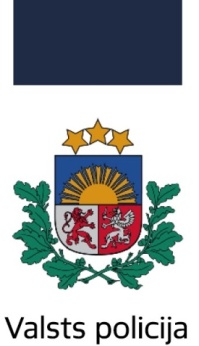 KOPĒJAIS ADMINISTRATĪVO PĀRKĀPUMU SKAITS
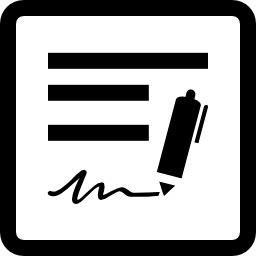 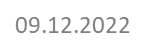 CEĻU SATIKSMES DROŠĪBAS PADOMES SĒDE
14
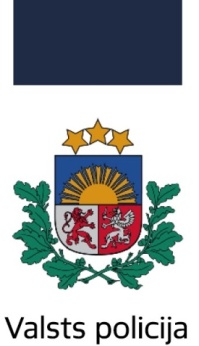 KONSTATĒTO ADMINISTRATĪVO 
PĀRKĀPUMU SKAITS
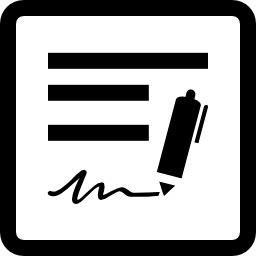 15
CEĻU SATIKSMES DROŠĪBAS PADOMES SĒDE
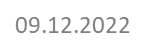 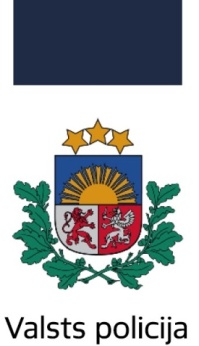 KONSTATĒTO ADMINISTRATĪVO 
PĀRKĀPUMU SKAITS
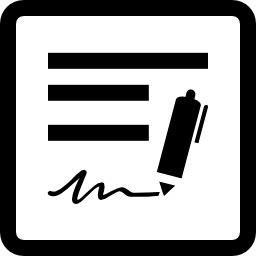 CEĻU SATIKSMES DROŠĪBAS PADOMES SĒDE
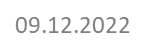 16
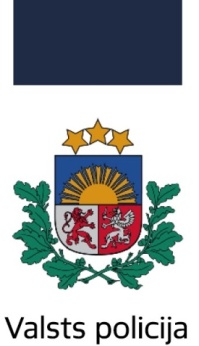 AUTOPĀRVADĀJUMU KONTROLE
04.11.2020
17
CEĻU SATIKSMES DROŠĪBAS PADOMES SĒDE
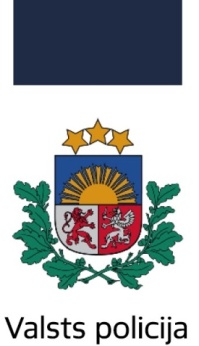 AUTOPĀRVADĀJUMU KONTROLE
UZSĀKTI ADMINISTRATĪVĀ PĀRKĀPUMA PROCESI LV
UZSĀKTI ADMINISTRATĪVĀ PĀRKĀPUMA PROCESI ĀRVALSTNIEKIEM
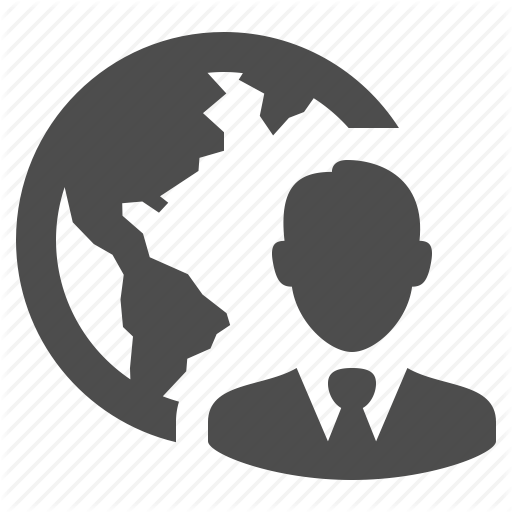 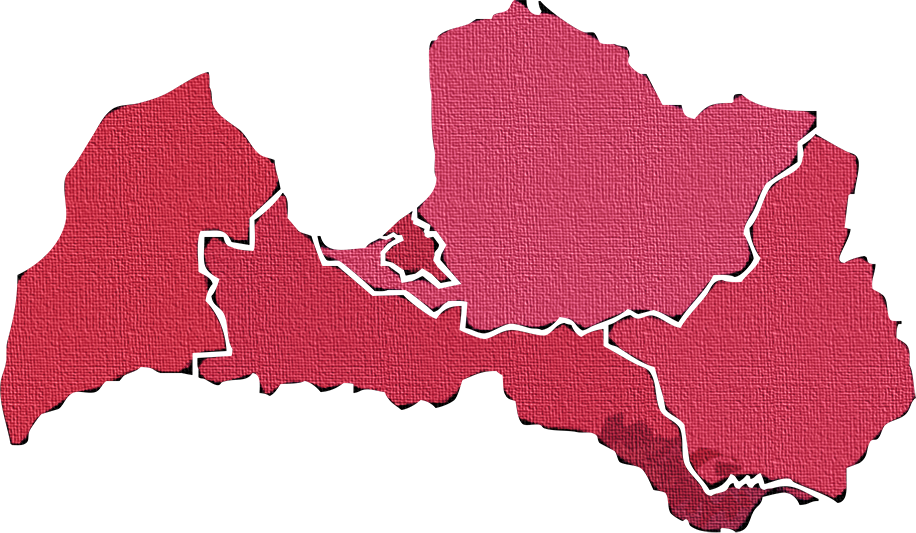 04.11.2020
CEĻU SATIKSMES DROŠĪBAS PADOMES SĒDE
18
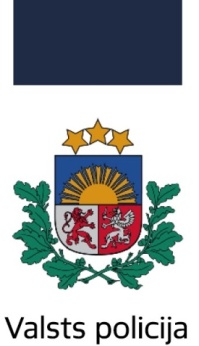 ATĻAUTĀ BRAUKŠANAS ĀTRUMA PĀRKĀPUMI, KAS FIKSĒTI NEAPTUROT TRANSPORTLĪDZEKLI
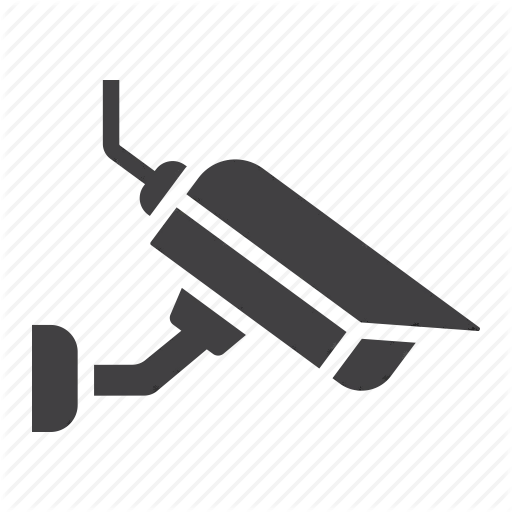 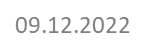 19
CEĻU SATIKSMES DROŠĪBAS PADOMES SĒDE
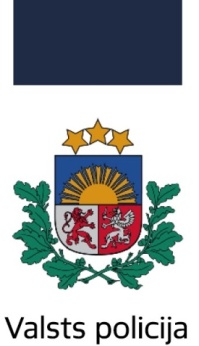 NETRAFARĒTĀS POLICIJAS AUTOMAŠĪNAS AR 360˚  KAMERU FIKSĒTIE CSN PĀRKĀPUMI
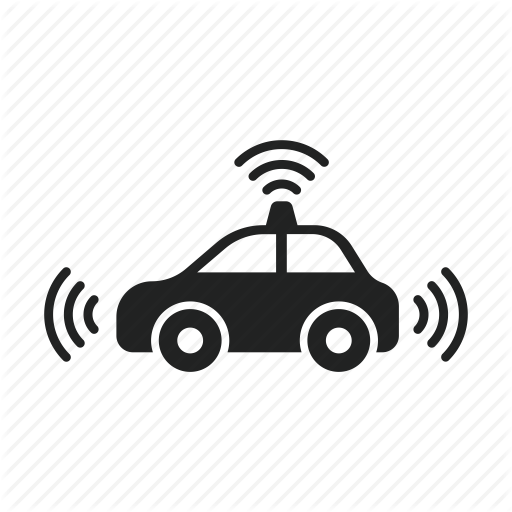 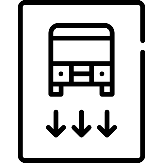 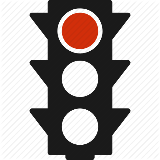 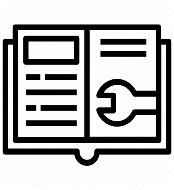 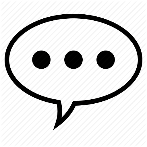 20
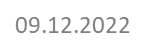 CEĻU SATIKSMES DROŠĪBAS PADOMES SĒDE
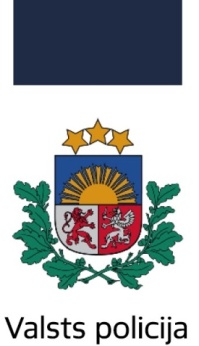 MATERIĀLTEHNISKĀ BĀZE
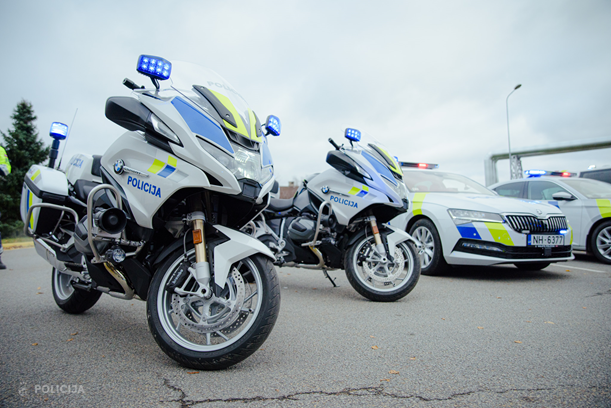 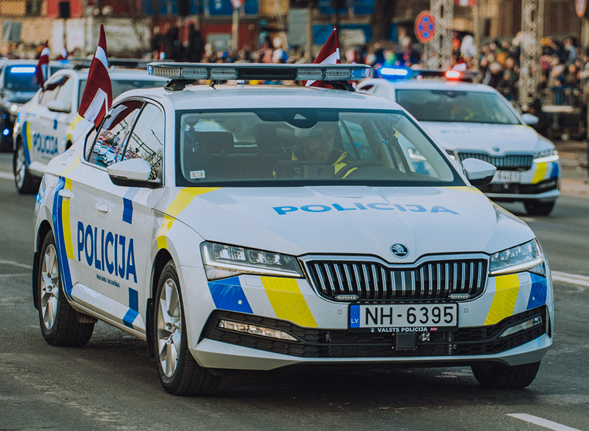 CEĻU SATIKSMES UZRAUDZĪBAS 
TRANSPORTA VIENĪBAS :
40 operatīvie t/l ar speciālo krāsojumu;
18 operatīvie t/l bez speciālā krāsojuma;
10 motocikli;
2 aprīkoti ar 360˚ videosistēmu.
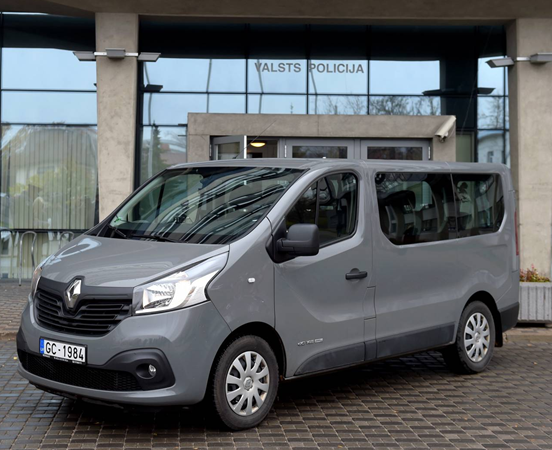 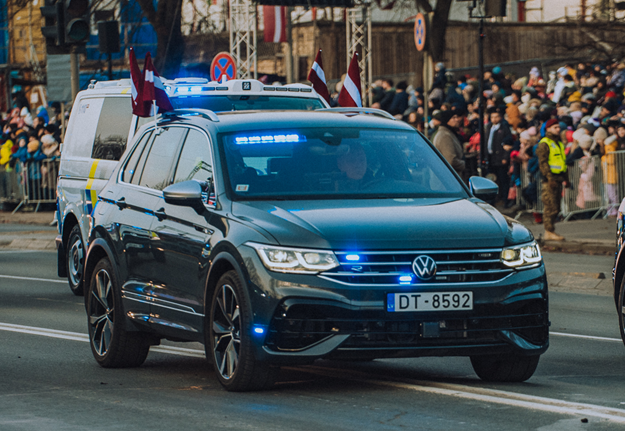 21
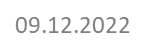 CEĻU SATIKSMES DROŠĪBAS PADOMES SĒDE
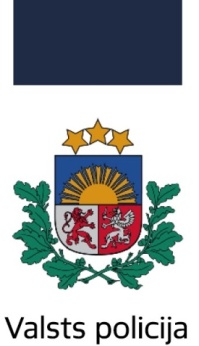 PALDIES PAR UZMANĪBU!